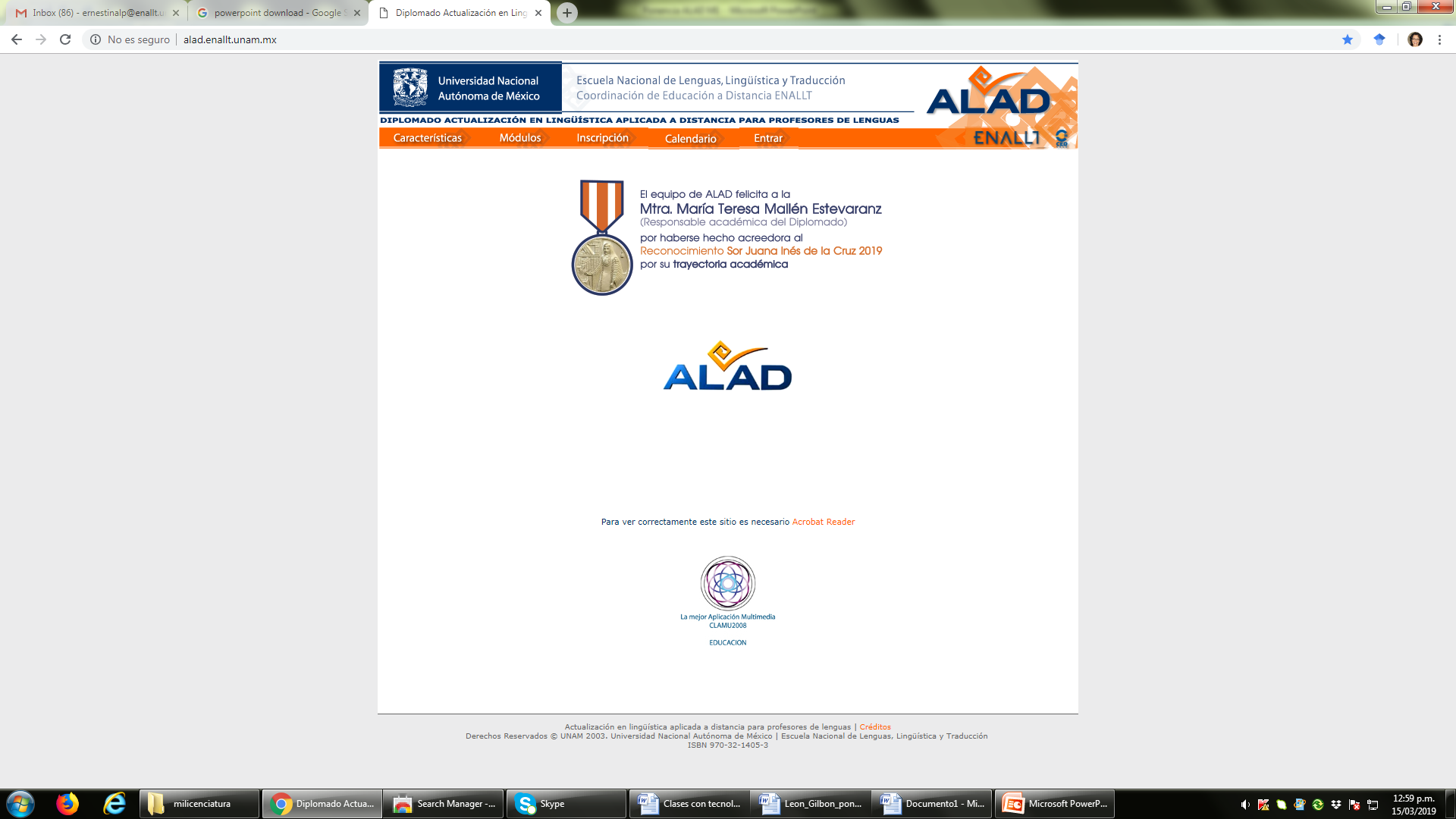 ¿Cómo aprenden los profesores de lenguas LA en un diplomado en línea?
Lic. Ernestina León Perea y Dra. Dulce María Gilbón Acevedo

Escuela Nacional de Lenguas, Lingüística y Traducción
Universidad Nacional Autónoma de México
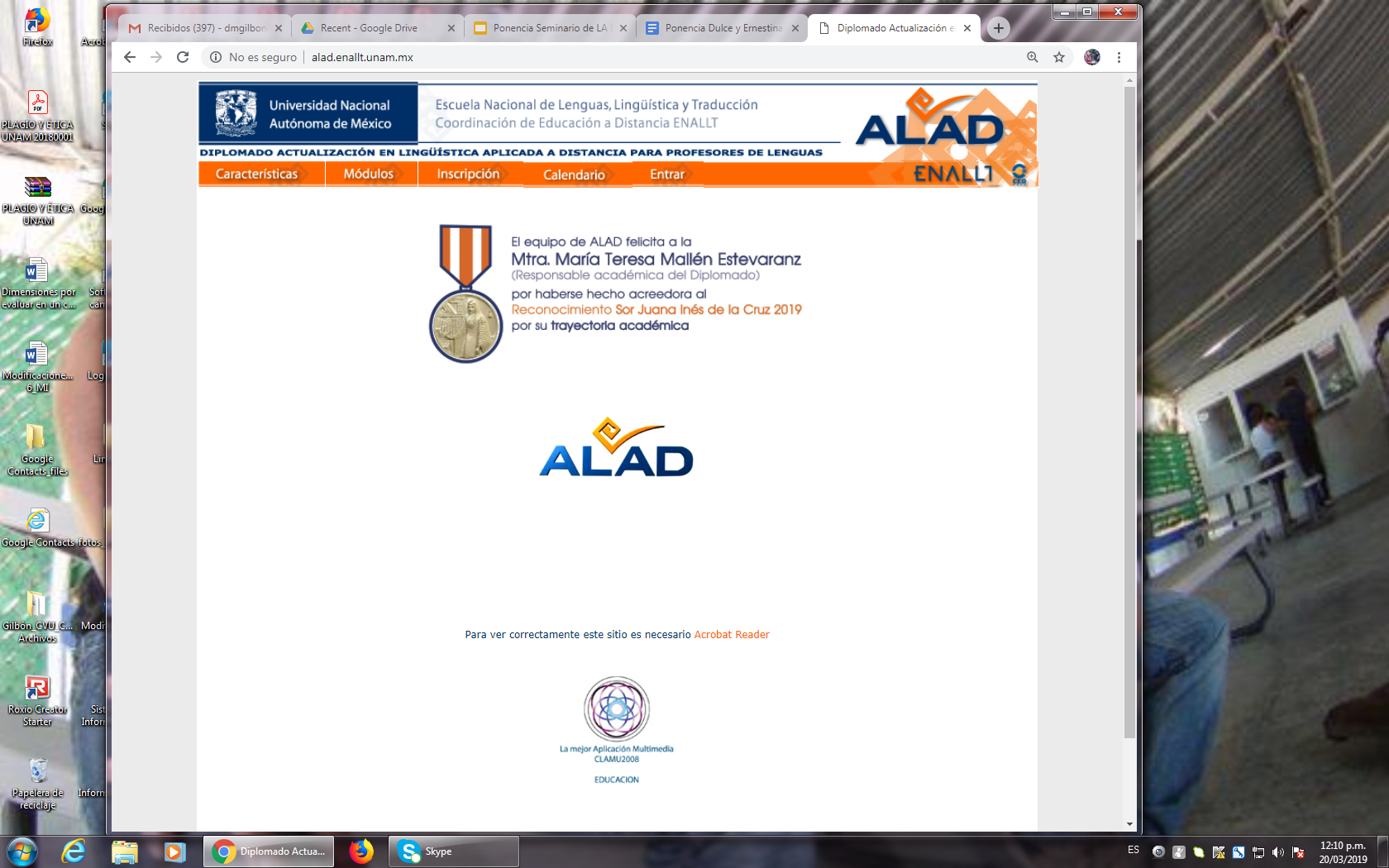 http://alad.enallt.unam.mx
Estructura del diplomado
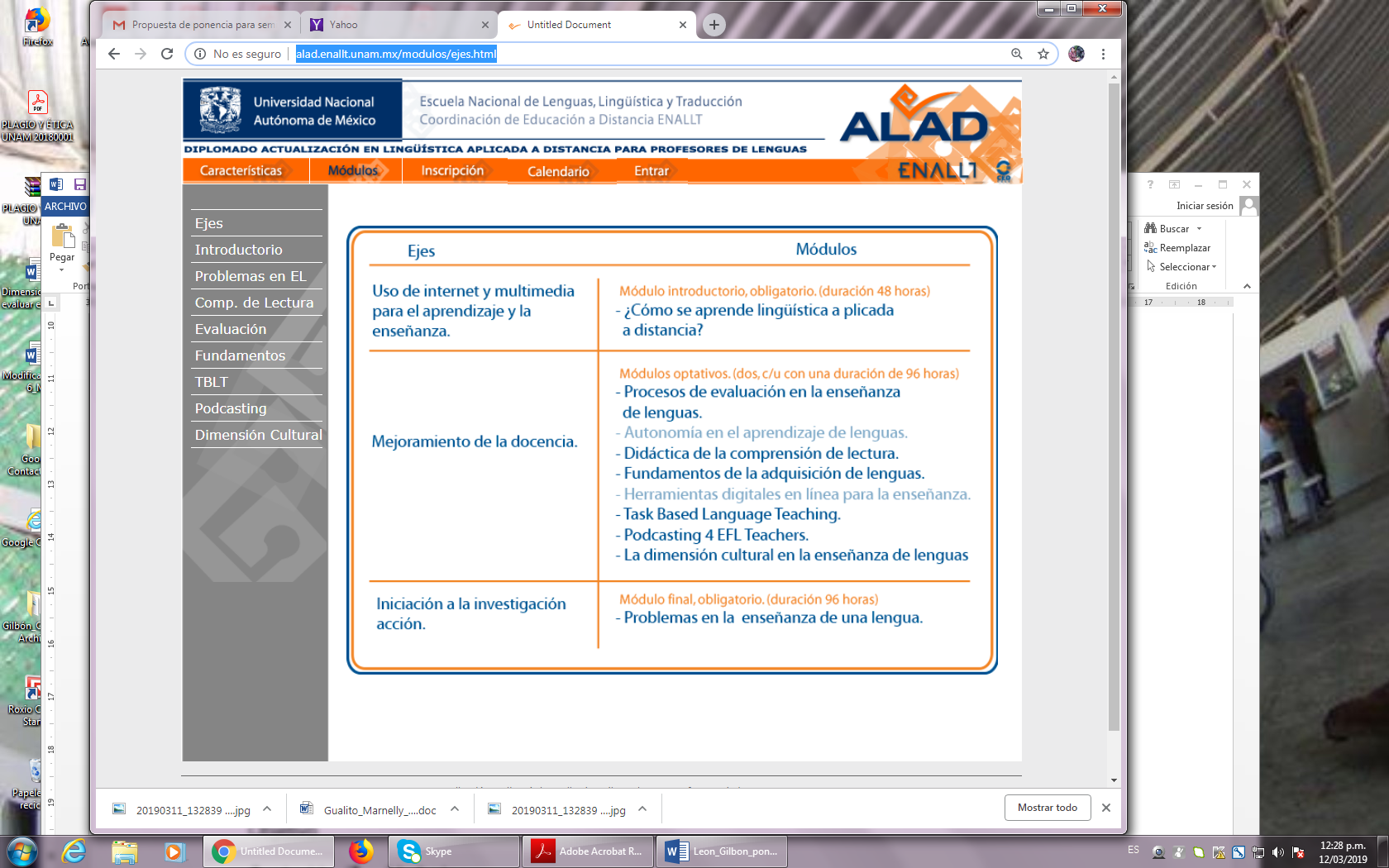 Algunos datos de los profesores egresados
28 generaciones, el grupo 29 inició en febrero de este año

más de 300 egresados 

lenguas que enseñan: inglés, francés, portugués, chino, griego moderno, español como L2, náhuatl, latín, japonés, alemán, ruso, portugués, griego clásico, sánscrito

de 24/32 estados de la república (75%)
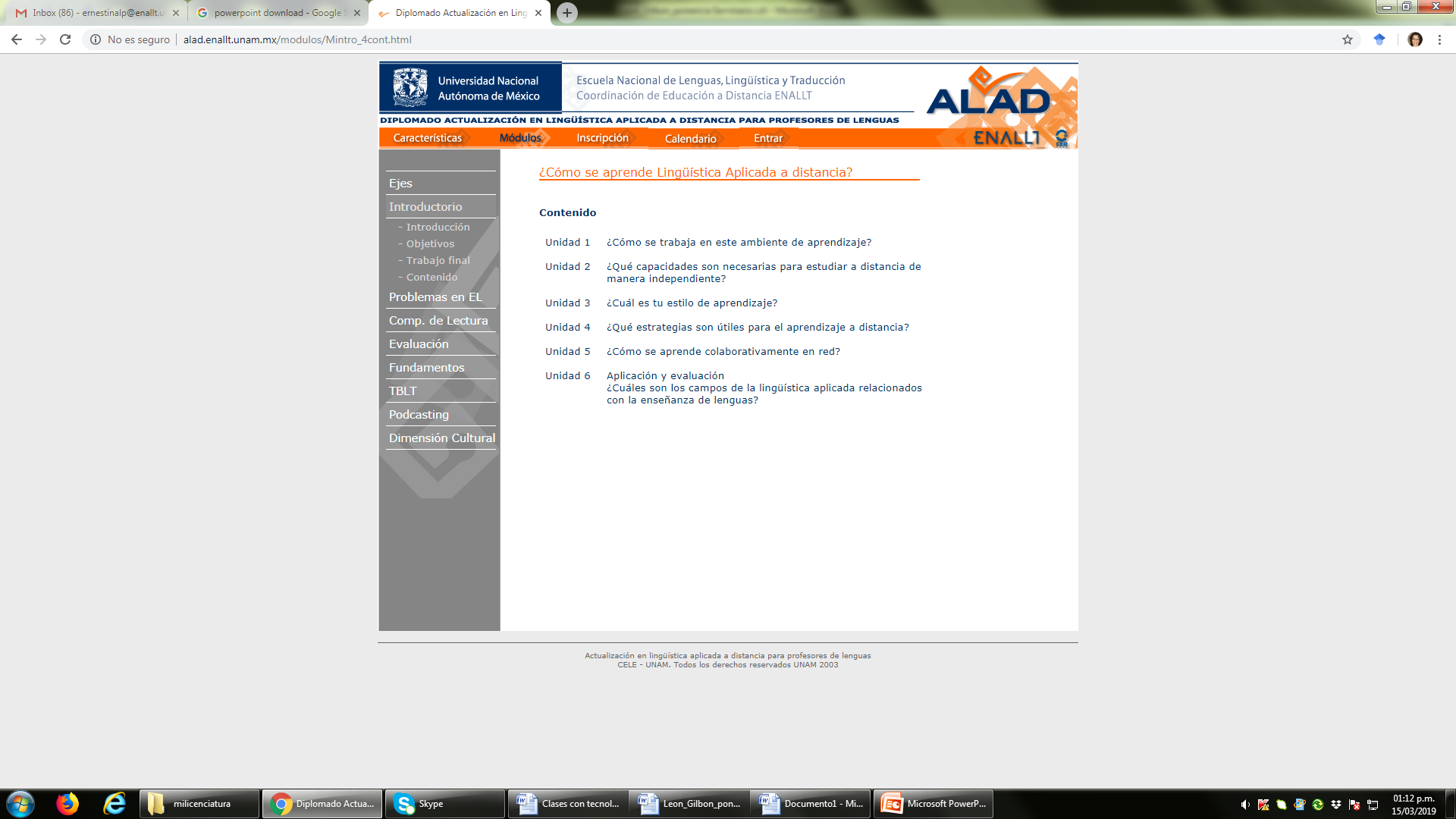 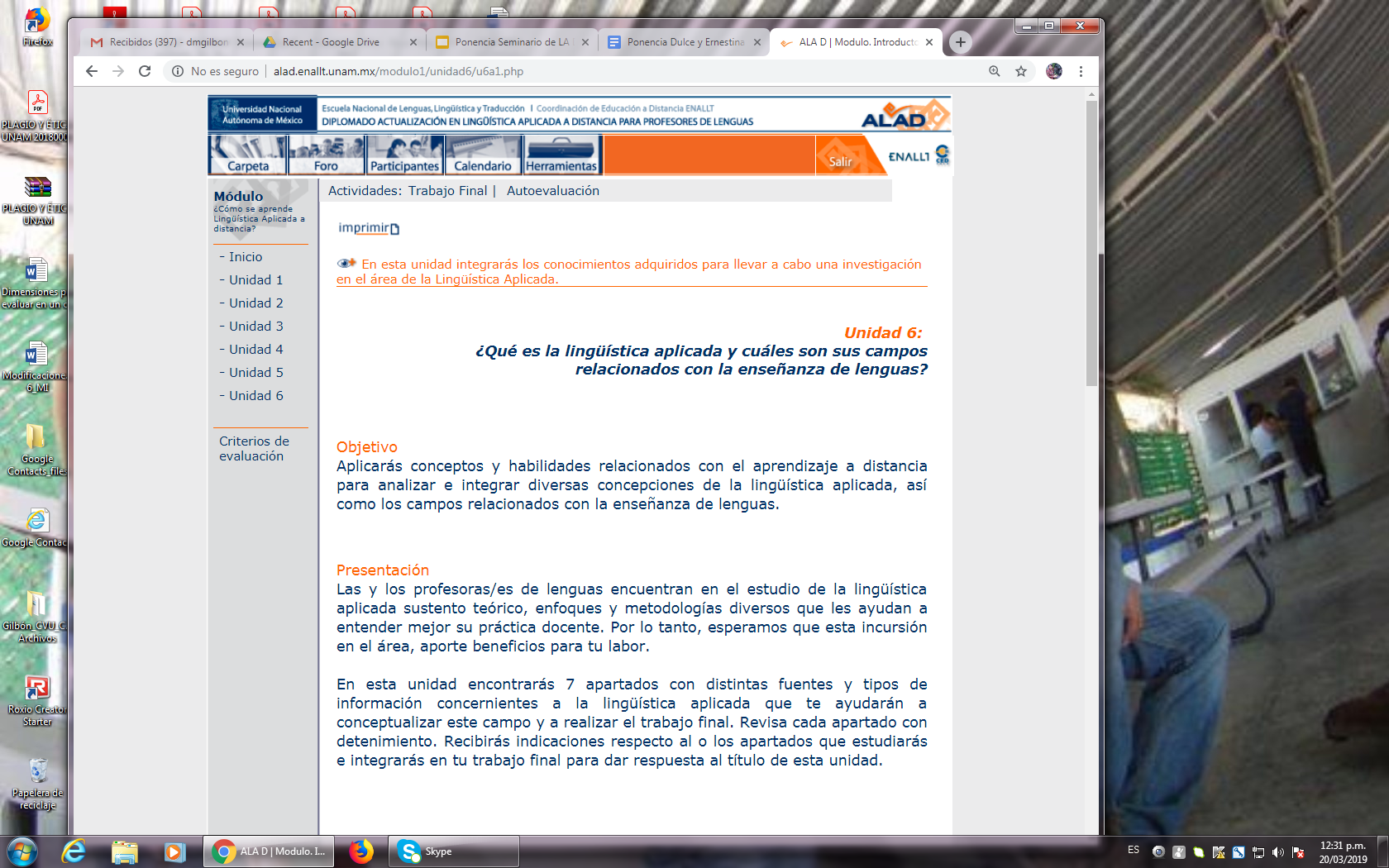 Instrucciones trabajo final
Revisar los siete apartados y elaborar un documento (escrito o grabado) que deberá incluir:

alguna de las diversas definiciones  de  la lingüística aplicada,
mencionar al menos 10 áreas relacionadas con su campo de estudio y  
explicar los puntos de incidencia de algunas de esas áreas en la enseñanza de lenguas.
Apartados para explorar y consultar
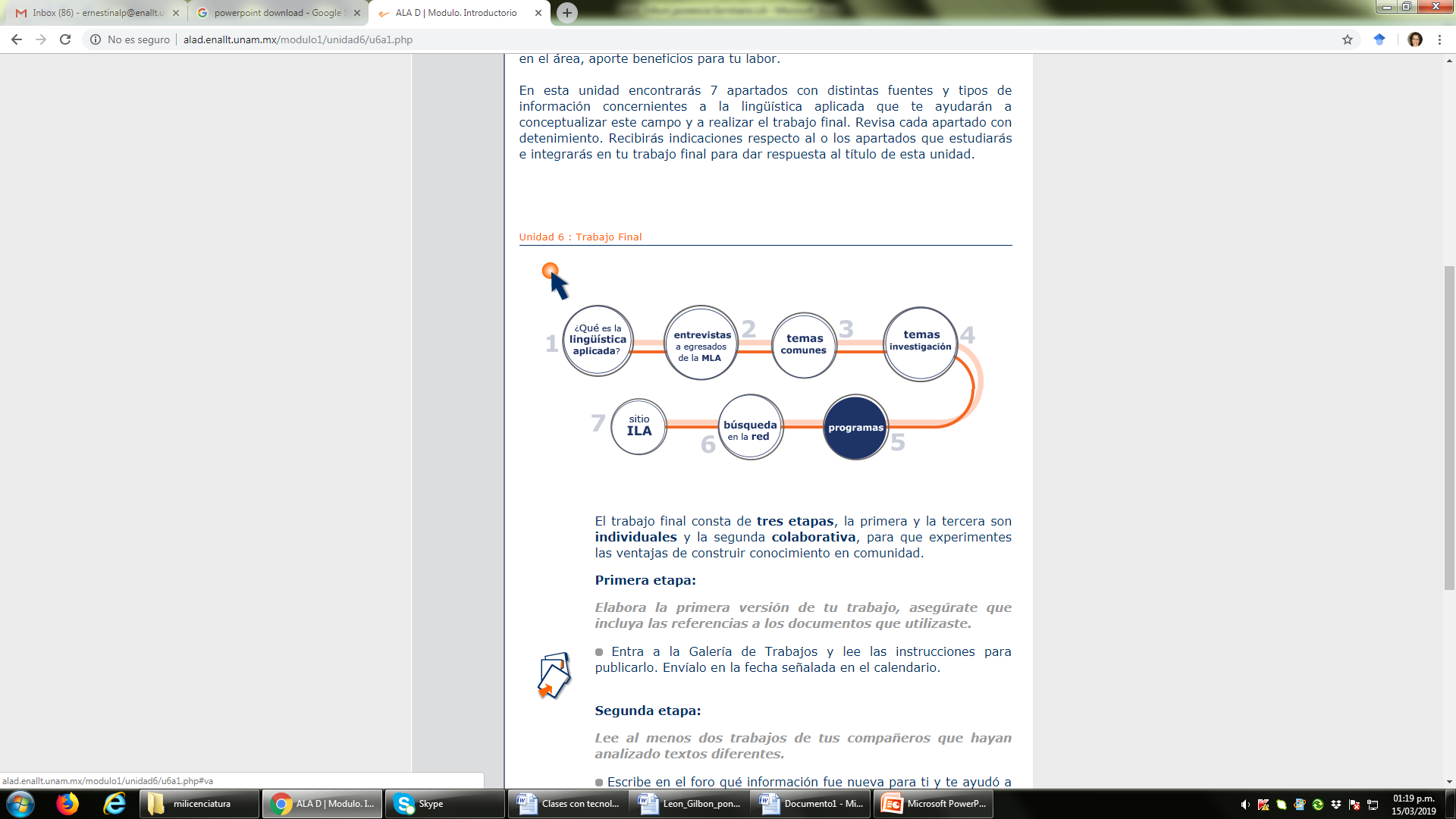 Formatos a elegir
I.     Carta o grabación

II.   Justificación para la organización de un Seminario sobre LA
  
III.  Entrevista

IV.  Cartel o infografía
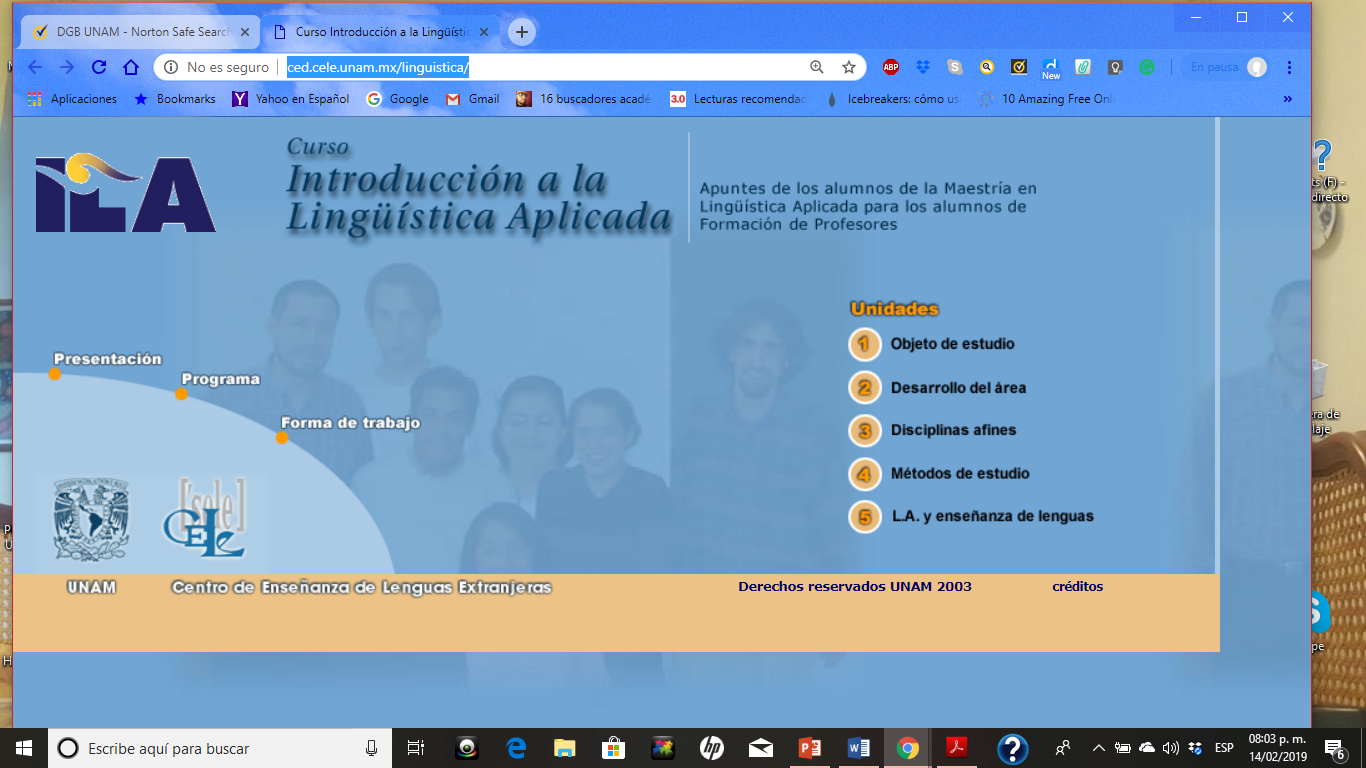 Documento para consulta
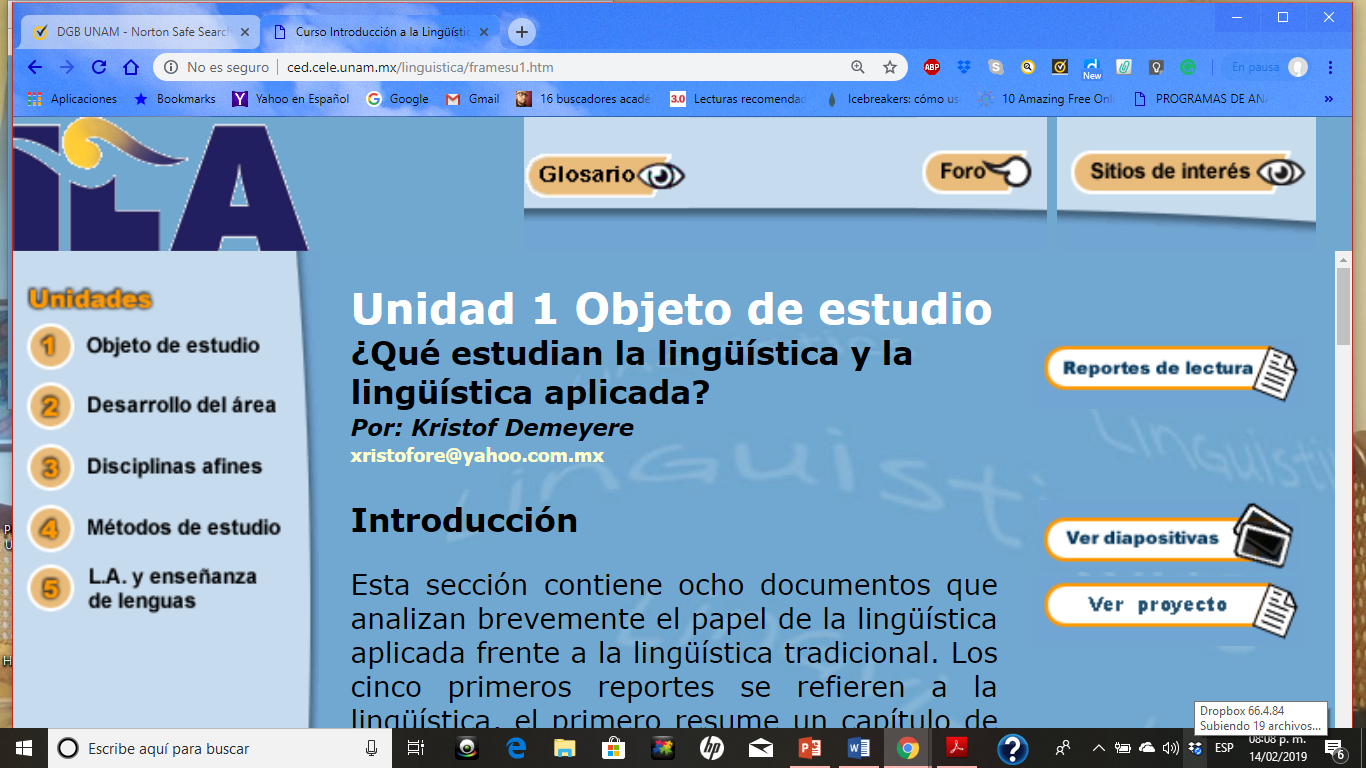 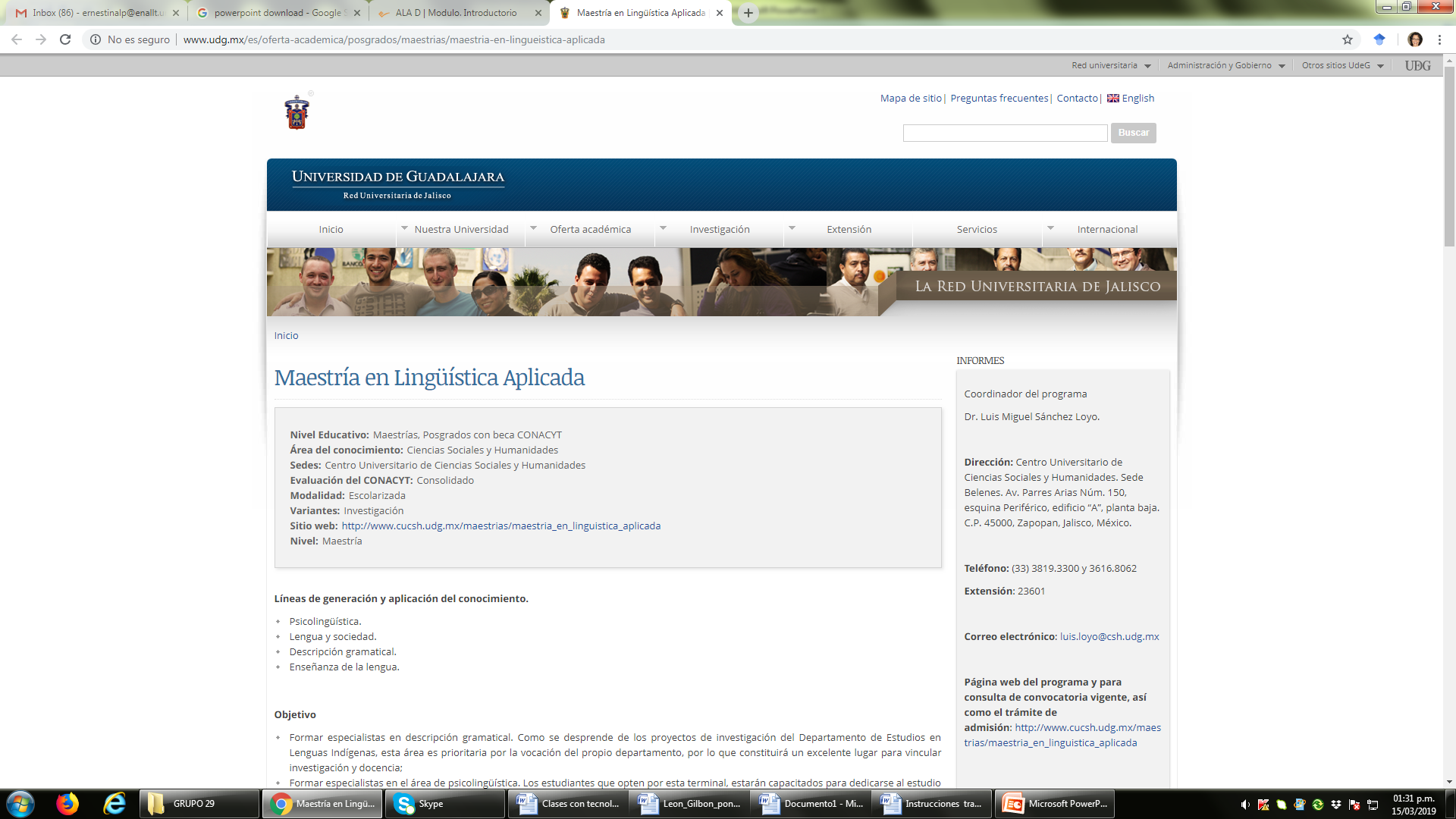 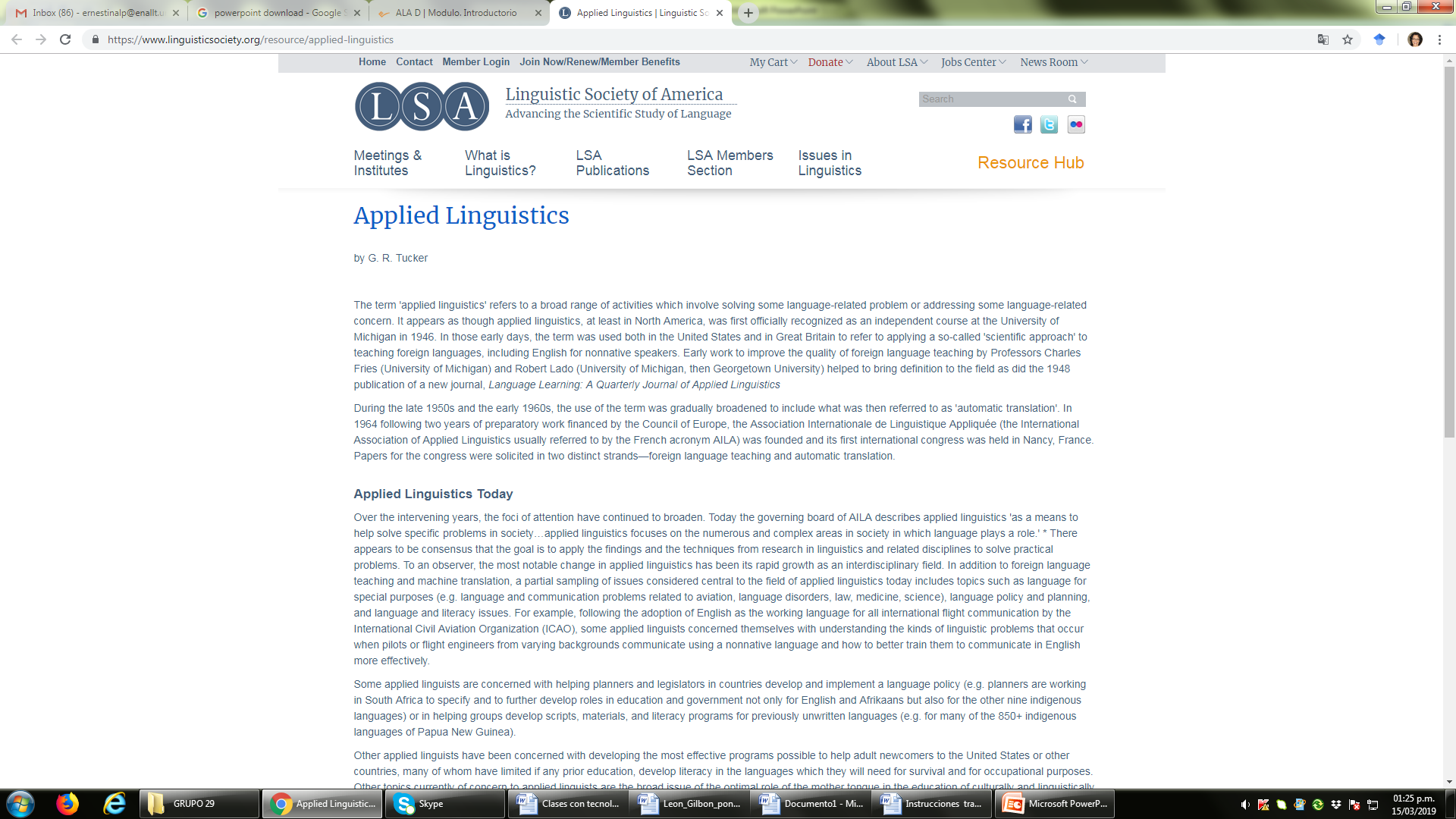 Ejemplos de documentos para consulta
Ejemplos de trabajos finales presentados en 2019 en distintos formatos:

Carta o mensaje oral dirigido a un profesor en formación
Justificación para la organización de un seminario sobre LA
Entrevista a un lingüista aplicado
Infografía o cartel
Extracto de carta dirigida a un profesor de lenguas

“En un primer momento la LA se preocupó en mediar la aplicación de las teorías lingüísticas a la enseñanza de lenguas extranjeras y a la traducción, restringiendo su campo de actuación a contextos educacionales, y enfocada en percibir la visión de los involucrados en el proceso.
Sin embargo, ninguna área de conocimiento puede, sola, resolver, teorizar e investigar el arte de enseñar y aprender. La LA, por tanto, busca en la interdisciplinaridad la forma de responder a las demandas sociales del lenguaje, dentro y fuera del salón de clases. Hoy en día, podemos entender la LA como “un modo de crear inteligibilidad sobre problemas sociales en los cuales el lenguaje tiene un papel central” (Moita Lopes, 2009)”.
   											Mtro. Emerson Siqueira Pena Fernández
Justificación para la realización de un seminario sobre LA dirigido a los profesores de lenguas
“Me parece que la Lingüística Aplicada es una herramienta que permite a los diferentes usuarios poder enfocarse en numerosas áreas sociales, donde la lengua tiene un rol importante, permitiendo reconocer la importancia de aprender a comunicar, estado todo esto sobre el aprender simplemente fórmulas gramaticales relacionadas con la lengua. De esta forma creo que un espacio de reflexión como este permitirá al cuerpo docente intercambiar experiencias y fomentar el desarrollo de materiales, con una base crítica y una validación que permita reconocer las necesidades de comunicación que tienen los alumnos del siglo XXI, considerando las particularidades que enfrentan en su cotidiano, donde además de recursos comunicativos tradicionales, están presentes recursos comunicativos que están asociados a las diferentes TIC’s a la mano”.
Lic. Arturo Ramírez Hernández
Entrevista a un lingüista aplicado
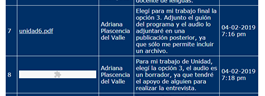 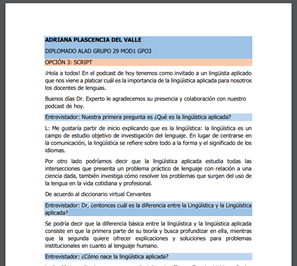 Lic. Adriana Plascencia del Valle
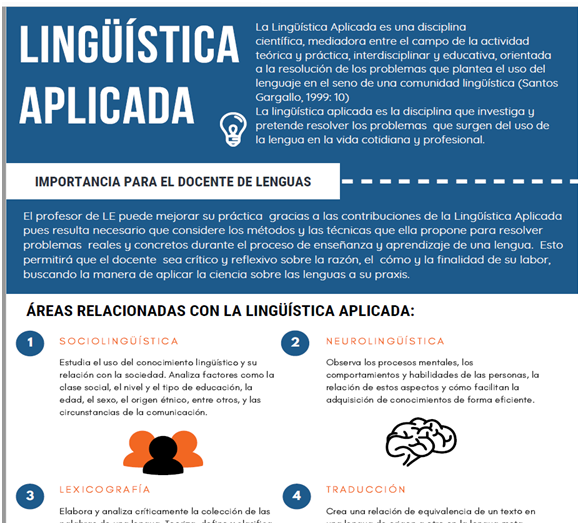 Lic. Mercedes Trujillo M.    UNAM Acatlán
Ejemplo de reflexión final
“Con respecto al objetivo global de este módulo pienso que sí alcancé lo esperado. Mi percepción sobre las implicaciones de la Lingüística Aplicada en la enseñanza de idiomas me quedan más claras y las incorporo a mi práctica docente desde ahora. No dejo de prestar atención en cada uno de los fenómenos posibles a investigar en el ambiente áulico”.
Lic. Gerardo Martínez Aguiñaga
Conclusiones
Referencias
Payrató, Ll. (1998) De profesión lingüista. Panorama de la lingüística aplicada. Editorial Ariel, S.A. Barcelona.

UNAM. Diplomado ALAD. Consultado en http://alad.enallt.unam.mx 

Extractos de trabajos finales de algunos participantes del grupo 29 del Diplomado ALAD, quienes dieron su autorización expresa para mencionarlos en esta presentación.
Gracias por su atención
Lic. Ernestina León Perea
ernestinalp@enallt.unam.mx


Dra. Dulce María Gilbón Acevedo
gilbon@unam.mx